Ethik-Unterricht Kursstufe Bildungsplan 2016
anDREAS EHMER (RP KARLSRUHE)
Ethik-Unterricht Kursstufe (BP 2016)Übersicht
a) Strukturmomente des Ethik-Unterrichts in der Kursstufe (BP 2016)
Zielbeschreibung
Differenzierung: inhaltsbezogene und prozessbezogene Kompetenzen
Fachspezifische Methoden
Stufenspezifisches Vorgehen und Progression Klasse 5-12
Kompetenzprogression Klasse 5-12
Explikation der Leitbegriffe in Klasse 11/12
Kontrastierung von Inhalten bzw. Vergleich
Festlegung kanonischer Begriffe
Wahlmöglichkeiten
b) Neuerungen und Zusätze
Neue Inhalte gegenüber BP 2004
Zusätze Leistungsfach gegenüber Basiskurs
a) STRUKTURMOMENTE1. Zielbeschreibung
Zusammenhang zwischen Kompetenzen, Leitbegriffen und dem Ziel des Ethikunterrichts (© Landesinstitut für Schulentwicklung)
a) STRUKTURMOMENTE2. PbKs und ibKs I
BP 2004
BP 2016
Prozessbezogene Kompetenzen
Wahrnehmen und sich hineinversetzen
Analysieren und interpretieren
Argumentieren und reflektieren
Beurteilen und (sich) entscheiden
5. MORALISCH(-ETHISCHES) ARGUMENTIEREN 
Analytische Dimension			Die SuS können 
moralphilosophische Begriffe definieren
deskriptive, normative und metaethische Fragen unterscheiden; 
Typen alltagsmoralischer Begründung zuordnen
Texte und Argumentationen analysieren
Verfahren ethischer Urteilsbildung anwenden.
Hermeneutische und kommunikative Dimension 
eine Dilemma-Diskussion durchführen; 
durch Perspektivenwechsel Phänomene erfassen; 
Techniken argumentierenden Schreibens anwenden.
Kreativ-konstruktive Dimension 			
durch Extrapolation Probleme beschreiben; 
in Gedankenexperimenten Sachverhalte erfassen; 
Techniken des kreativen Umgangs anwenden.
a) STRUKTURMOMENTE2. IbKs und pbKs II
Ausrichtung der ibKs…
…an den pbKs
Wahrnehmen und sich hineinversetzen


Analysieren und interpretieren


Argumentieren und reflektieren


Beurteilen und (sich) entscheiden
3.3.2.2 Gerechtigkeit und Recht  Die SuS können
[…] Gerechtigkeitsprobleme in der Lebenswelt identifizieren […]
die Gerechtigkeitstheorie von John Rawls mit einer weiteren Theorie […] vergleichen und das […] Verständnis von Gerechtigkeit herausarbeiten
die Tragfähigkeit dieser Theorien für die Lösung von Gerechtigkeitsfragen […] untersuchen […]
die Bedeutung des Rechtspositivismus und seiner Kritik […] diskutieren  und Verhältnis von Legalität und Legitimität […] erörtern […]
Funktionen des Rechts und Merkmale eines gerechten Strafrechts diskutieren […]
a) STRUKTURMOMENTE3. Fachspezifische Methoden I
Ziel: Einübung einzelner pbKs
Ziel: Einübung aller pbKs
Begriffs- und Argumentationsanalyse
Besuch außerschulischer Lernorte
Methoden zur analytischen und kreativen Text- und Bilderschließ-ung 
Rollenspiel 
(…)
Dilemmadiskussion
Fallanalyse 
Gedankenexperiment
Philosophischer Essay
a) STRUKTURMOMENTE3. Fachspezifische Methoden II
Fallanalyse als zentrale Methode der angewandten Ethik
Aufgabentypus im Abitur
Implizite Beschreibung aller Arbeitsschritte in 3.3.4.2 Angewandte Ethik:
Die SuS können
anhand von Problemfällen Ziele und Interessen der Beteiligten und Betroffenen herausarbeiten
[…] zugrundeliegende Werte herausarbeiten
Werte im Hinblick auf ihren Gehalt untersuchen, vergleichen und bewerten
Beurteilungsmaßstäbe anwenden
bei Problemfällen mit ethischen Positionen argumentieren
eigene Stellungnahmen erarbeiten.
a) STRUKTURMOMENTE4. Stufenspezifisches Vorgehen
Moralphilosophische Begründungsansätze
Moralphilosophische Denkansätze
Probleme der angewandten Ethik
Probleme der angewandten Ethik
Ethisch-moralischer Gehalt
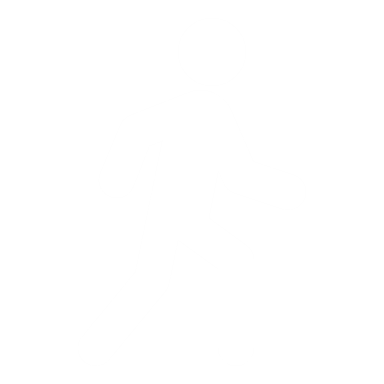 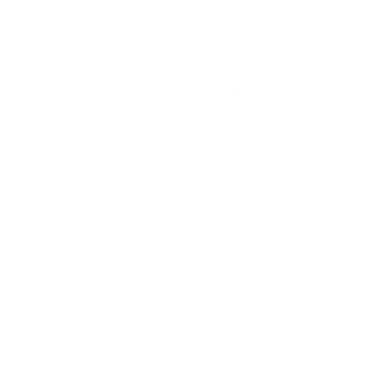 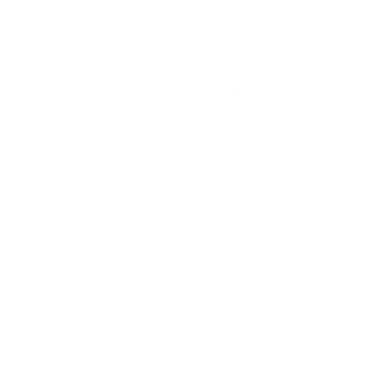 Lebenswelt
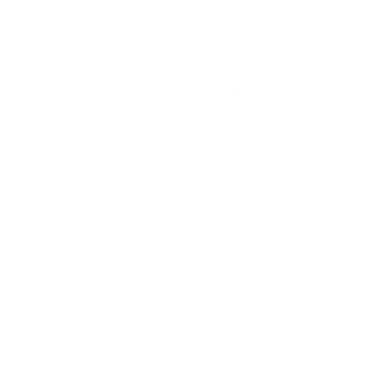 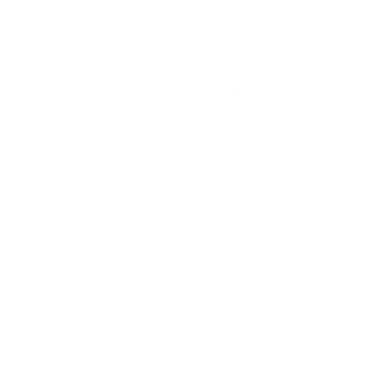 Erfahrungsraum der Schüler
Orientierung an Leitbegriffen: FREIHEIT, GERECHTIGKEIT, VERANTWORTUNG	Perspektive: GUTES UND GLÜCKLICHES LEBEN
a) STRUKTURMOMENTE5. Kompetenzprogression Kl. 5-12 I
Ich und andere

Medien und Wirklichkeiten

Mensch und Natur

Glauben und Ethos

Ethik und Moral
a) STRUKTURMOMENTE5. Kompetenzprogression Kl. 5-12 II
a) STRUKTURMOMENTE5. Kompetenzprogression Kl. 5-12 III
a) STRUKTURMOMENTE5. Kompetenzprogression Kl. 5-12 IV
BK: 3.3.4.2 Angewandte Ethik: Medienethik
a) STRUKTURMOMENTE6. Explikation der Leitbegriffe 11/12
a) STRUKTURMOMENTE7. Kontrastierung und Vergleich I
Inkompatibilismus
a) STRUKTURMOMENTE7. Kontrastierung und Vergleich II
a) STRUKTURMOMENTE7. Kontrastierung und Vergleich III
a) STRUKTURMOMENTE7. Kontrastierung und Vergleich IV
a) STRUKTURMOMENTE8. Kanonische Begriffe
Begriffsglossar jeweils in der 1. Teilkompetenz
z.B. 3.3.1.: Die SuS können (1) Freiheitsspielräume in der Lebenswelt identifizieren und mithilfe unterschiedlicher Freiheitsbegriffe (Wahl‑, Willens- und Handlungsfreiheit, negative/positive Freiheit) analysieren
a) STRUKTURMOMENTE9. Wahlmöglichkeiten I
Bei Vergleichen 
z.B. Rawls im Vgl. mit Hayek, Frankfurt, Nussbaum oder Walzer (3.3.2.2.(2))
Breites thematisches Spektrum in 3.3.4.2.(1) Angewandte Ethik
Medienethik
Medizinethik 
Naturethik
Technikethik
Wirtschaftsethik
Wissenschaftsethik
„Eine inhaltliche Engführung wird […] im Fach Ethik vermieden, da immer auch aktuelle ethisch relevante Themen, Ereignisse und Entwicklungen […] Berücksichtigung finden sollen.“ (BP 2016)
a) STRUKTURMOMENTE9. Wahlmöglichkeiten II
Klammern: Konkretisierungsmöglichkeiten
Angabe „zum Beispiel“ in der Klammer: genauere Klärung und Einordnung des Genannten
Angabe ohne „zum Beispiel“ in der Klammer: Inhalte sind verbindlicher Teil der Kompetenzformulierung
Angabe „unter anderem“ in der Klammer:  Aspekte in der Klammer verbindlich; weitere selbstgewählte Beispiele nötig
b) NEUERUNGEN UND ZUSÄTZE1. Neue Inhalte gegenüber BP 2004
Erweiterung durch Vergleiche
Metaethisches Instrumentarium (3.3.5.1(2))
praktischer Syllogismus
Toulmin-Schema
Sein-Sollen-Fehlschluss
Rechtsphilosophie: Funktionen des Rechts (3.3.2.2(5))
Bereiche angewandter Ethik (3.3.4.2(1))
Naturethik
Medienethik
Wirtschaftsethik
b) NEUERUNGEN UND ZUSÄTZE1. Neue Inhalte gegenüber BP 2004
Transdisziplinäres Thematisieren von Erziehung, Bildung und Sozialisation im Hinblick auf Selbstbestimmung (3.3.1.2(3))
Aktuelle Debatten:
Selbstverständnis des Menschen in der Moderne (3.3.1.2(4))
Grenzen der Toleranz (3.3.2.1(3))
Instrumentalisierung von Religion (3.3.5.1(4))
b) NEUERUNGEN UND ZUSÄTZE2. Zusätze Leistungsfach
3.4.1.3 Freiheit und digitale Welt
3.4.2.3 Gerechtigkeit und globalisierte Welt
Vereinzelte Erweiterungen in 3.4.3 Moralphilosophie:
z.B. 3.4.3.1 Tugendethik: gesellschaftliche Bedeutung der Tugenden
z.B. 3.4.3.2 Utilitarismus: Personen-Begriff Singers
z.B. 3.4.3.3 Pflichtethik: Kants Programm der Aufklärung
Jeweils erweitertes Begriffsglossar